rsvp
KINDLY REPLY BY MAY 2ND
M
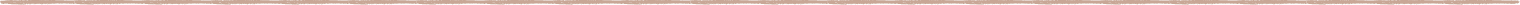 ACCEPTS WITH PLEASURE
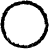 DECLINES WITH REGRET
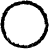 PLEASE INITIAL CHOICE OF ENTRÉE FOR EACH GUEST
CHICKEN
BEEF
FISH
VEGETARIAN
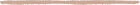 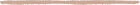 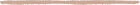 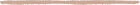 Allergy / Dietary Requirements
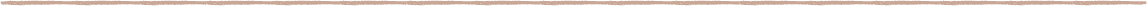